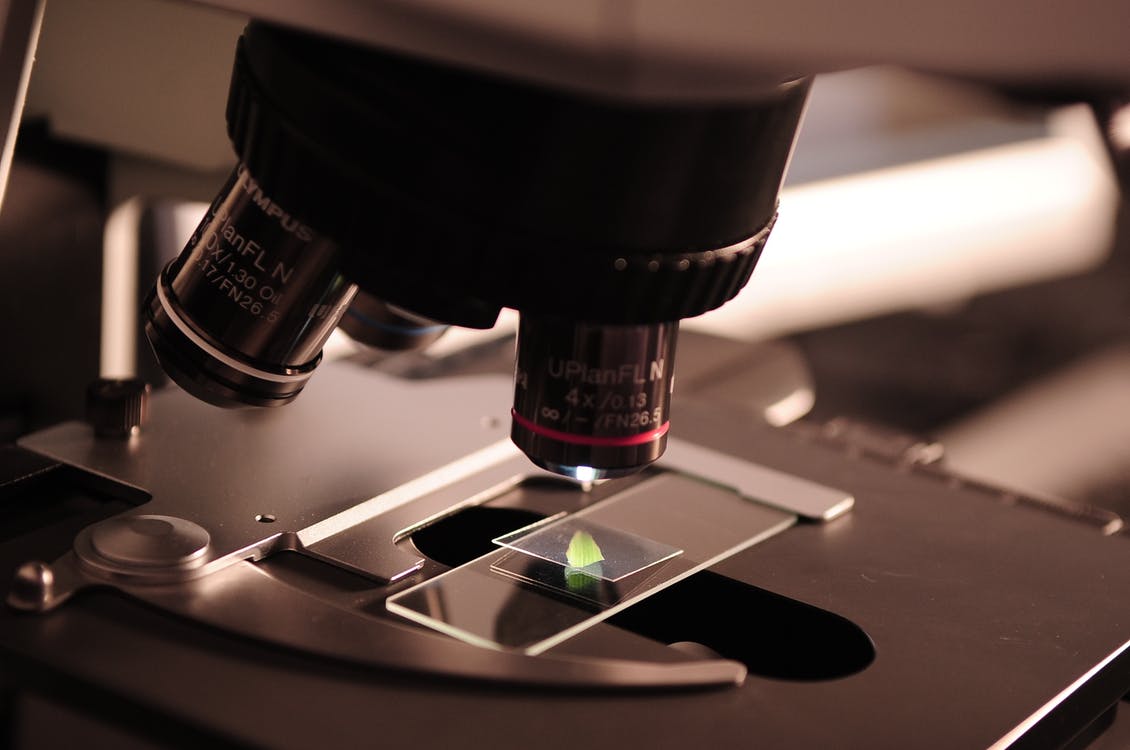 Bài 4:
SỬ DỤNG
KÍNH HIỂN VI QUANG HỌC
Mẫu vật nào có thể quan sát trực tiếp bằng mắt hoặc dùng kính lúp?
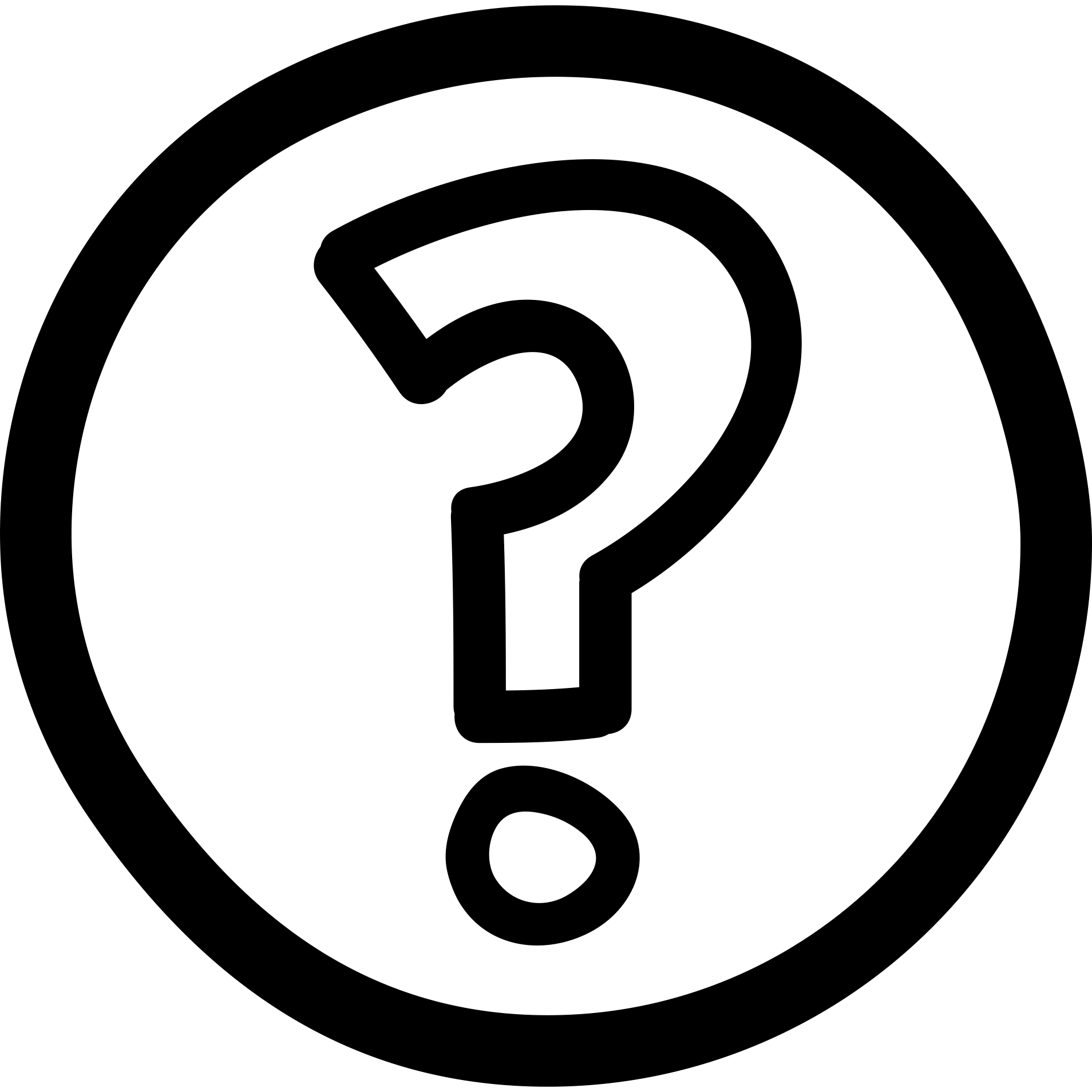 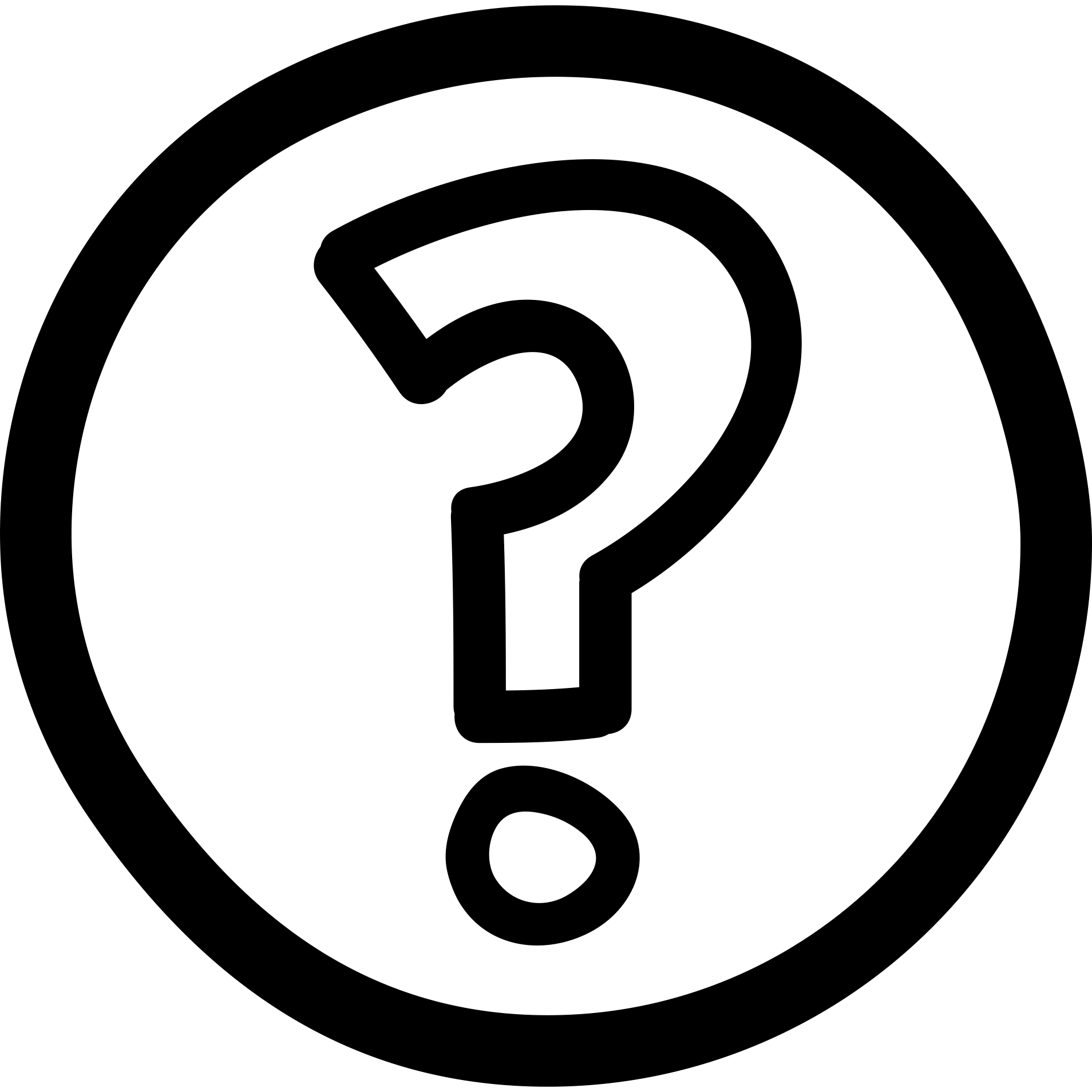 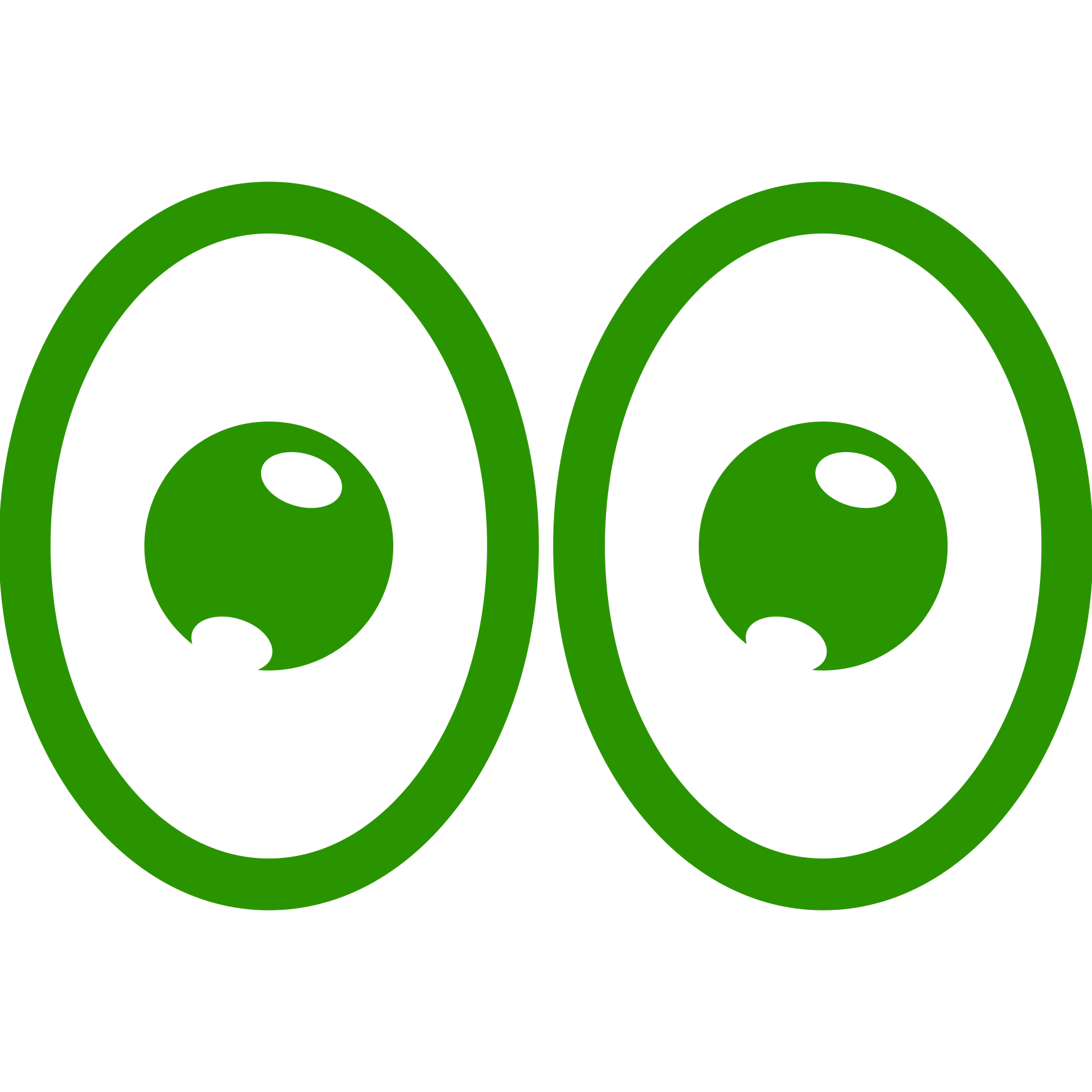 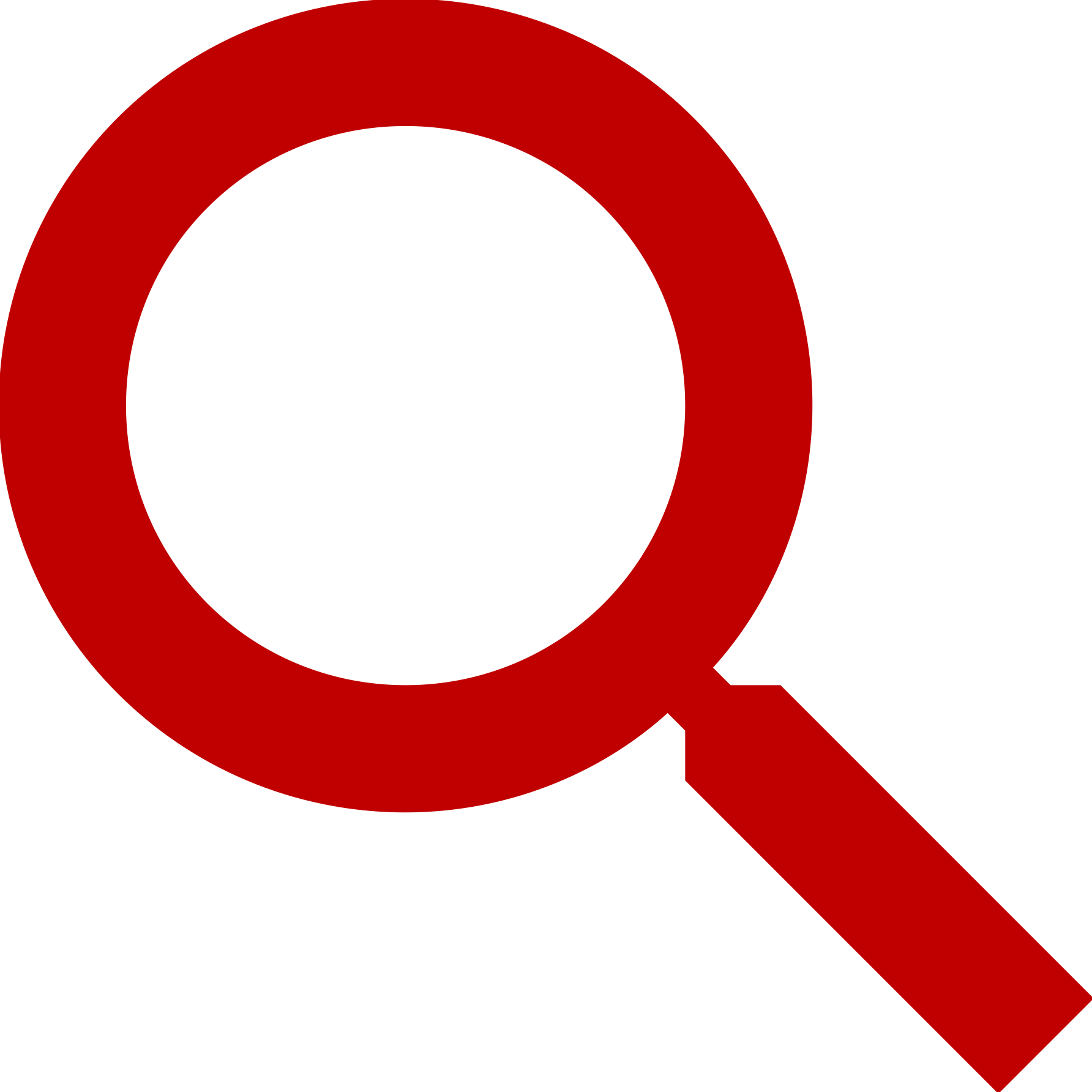 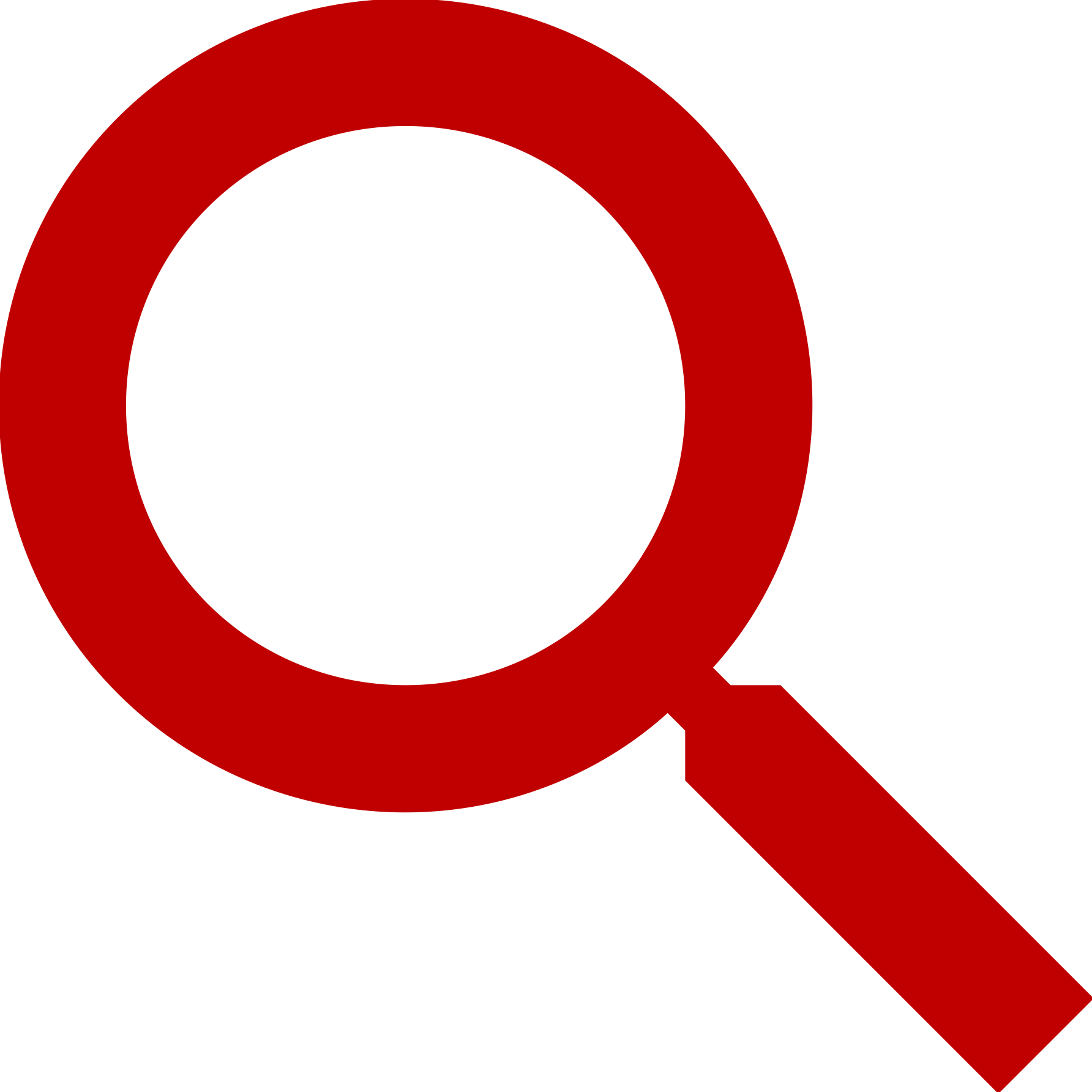 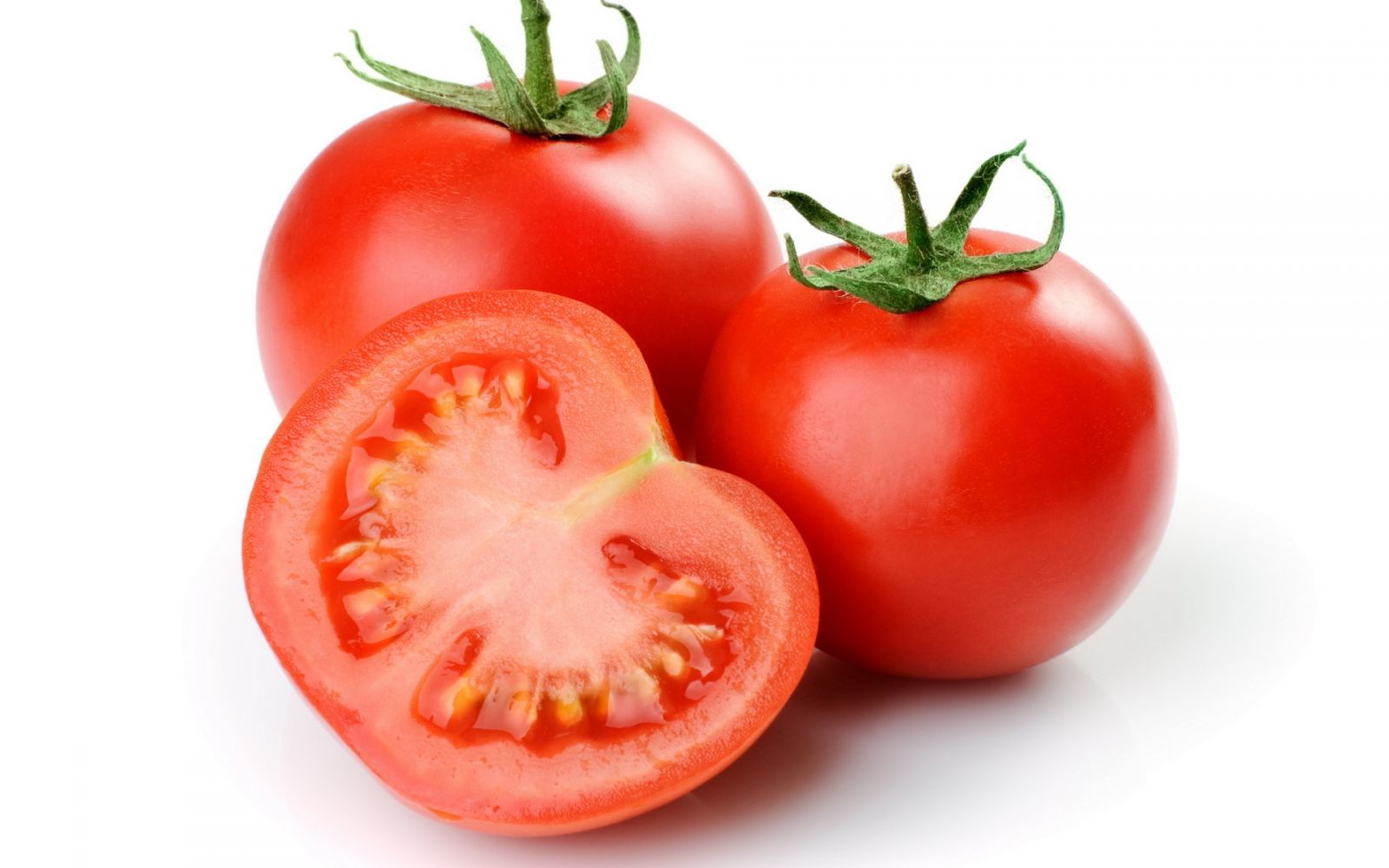 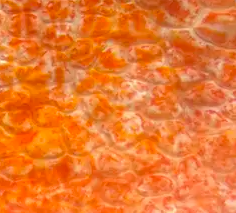 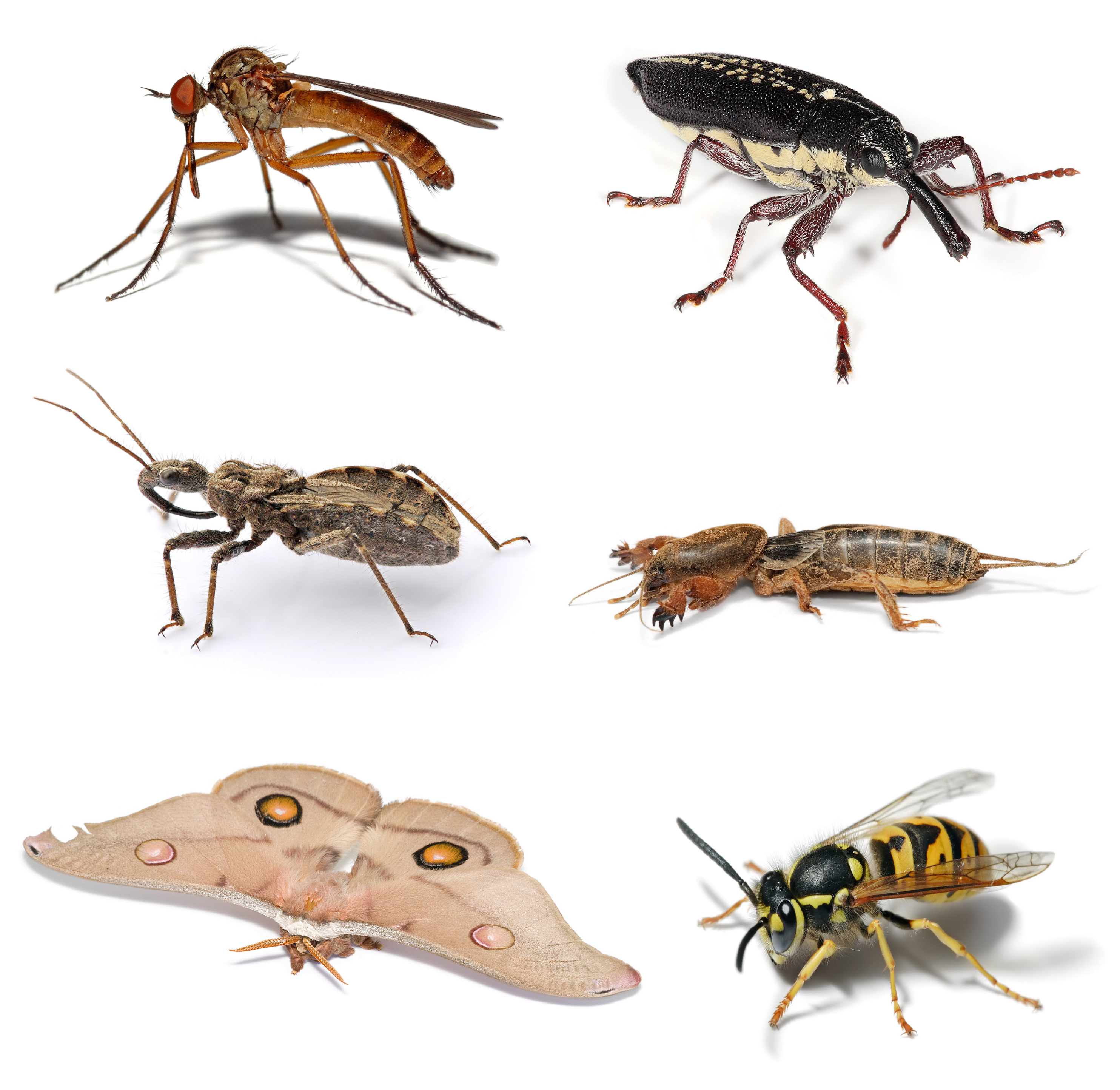 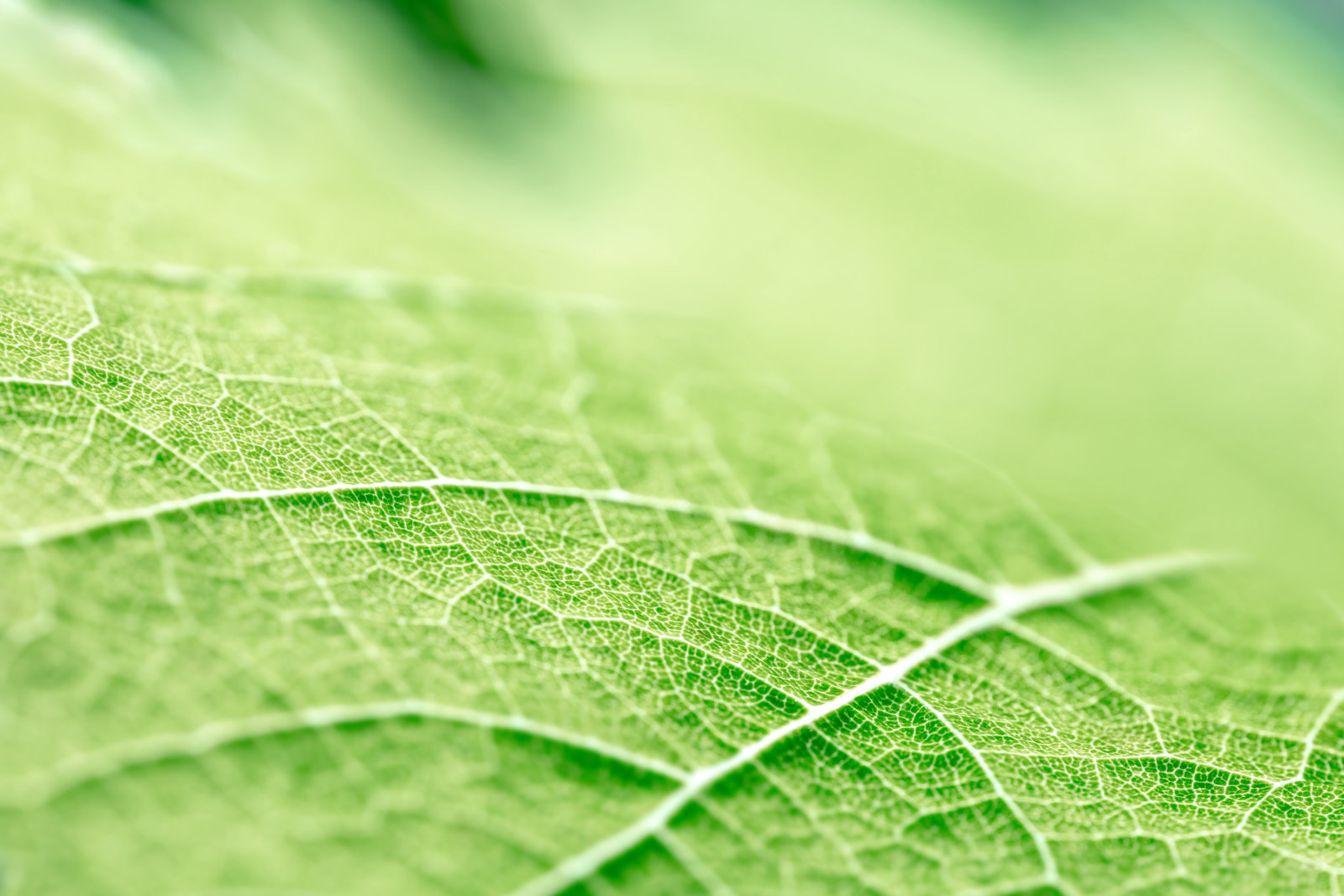 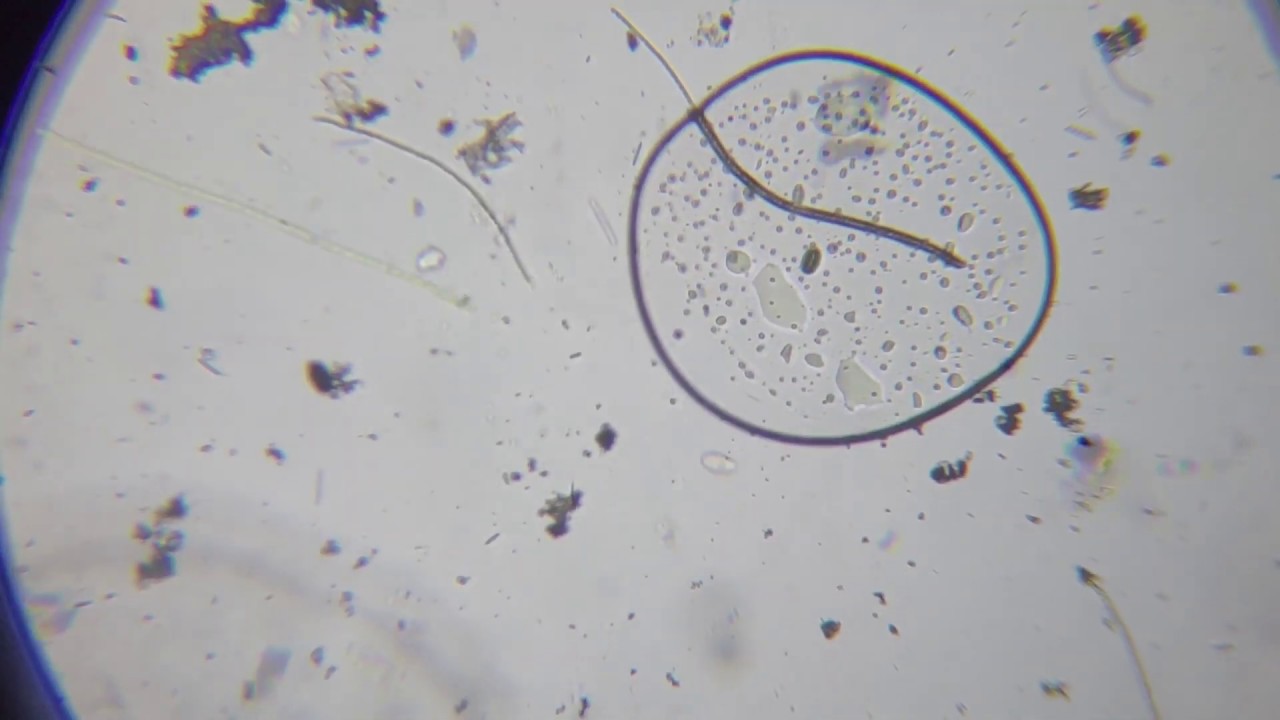 Tế bào thịt quả cà chua
Côn trùng
Gân của chiếc lá
Vi 
khuẩn
Quả 
cà chua
Hoạt động nhóm
CẤU TẠO KÍNH HIỂN VI QUANG HỌC
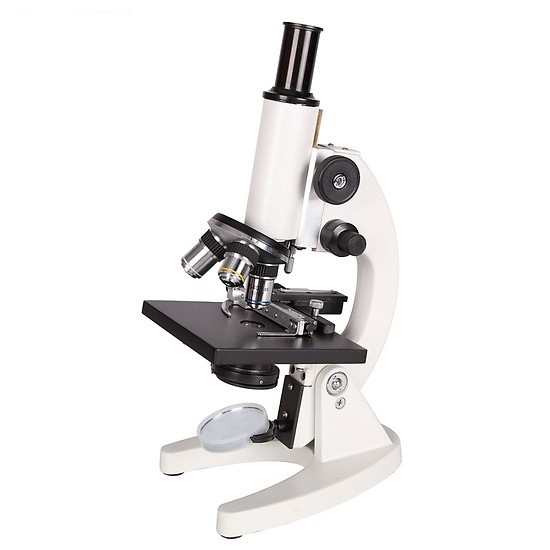 Tham khảo SGK trang 17 và thảo luận nhóm  trong thời gian 3 phút, hoàn thành PHIẾU HỌC TẬP SỐ 1.
START TIMER
3 : 00
2 : 59
2 : 58
2 : 57
2 : 56
2 : 55
2 : 54
2 : 53
2 : 52
2 : 51
2 : 50
2 : 49
2 : 48
2 : 47
2 : 46
2 : 45
2 : 44
2 : 43
2 : 42
2 : 41
2 : 40
2 : 39
2 : 38
2 : 37
2 : 36
2 : 35
2 : 34
2 : 33
2 : 32
2 : 31
2 : 30
2 : 29
2 : 28
2 : 27
2 : 26
2 : 25
2 : 24
2 : 23
2 : 22
2 : 21
2 : 20
2 : 19
2 : 18
2 : 17
2 : 16
2 : 15
2 : 14
2 : 13
2 : 12
2 : 11
2 : 10
2 : 09
2 : 08
2 : 07
2 : 06
2 : 05
2 : 04
2 : 03
2 : 02
2 : 01
2 : 00
1 : 59
1 : 58
1 : 57
1 : 56
1 : 55
1 : 54
1 : 53
1 : 52
1 : 51
1 : 50
1 : 49
1 : 48
1 : 47
1 : 46
1 : 45
1 : 44
1 : 43
1 : 42
1 : 41
1 : 40
1 : 39
1 : 38
1 : 37
1 : 36
1 : 35
1 : 34
1 : 33
1 : 32
1 : 31
1 : 30
1 : 29
1 : 28
1 : 27
1 : 26
1 : 25
1 : 24
1 : 23
1 : 22
1 : 21
1 : 20
1 : 19
1 : 18
1 : 17
1 : 16
1 : 15
1 : 14
1 : 13
1 : 12
1 : 11
1 : 10
1 : 09
1 : 08
1 : 07
1 : 06
1 : 05
1 : 04
1 : 03
1 : 02
1 : 01
1 : 00
0 : 59
0 : 58
0 : 57
0 : 56
0 : 55
0 : 54
0 : 53
0 : 52
0 : 51
0 : 50
0 : 49
0 : 48
0 : 47
0 : 46
0 : 45
0 : 44
0 : 43
0 : 42
0 : 41
0 : 40
0 : 39
0 : 38
0 : 37
0 : 36
0 : 35
0 : 34
0 : 43
0 : 32
0 : 31
0 : 30
0 : 29
0 : 28
0 : 27
0 : 26
0 : 25
0 : 24
0 : 23
0 : 22
0 : 21
0 : 20
0 : 19
0 : 18
0 : 17
0 : 16
0 : 15
0 : 14
0 : 13
0 : 12
0 : 11
0 : 10
0 : 09
0 : 08
0 : 07
0 : 06
0 : 05
0 : 04
0 : 03
0 : 02
0 : 01
0 : 00
TIME’S UP!
CẤU TẠO KÍNH HIỂN VI QUANG HỌC
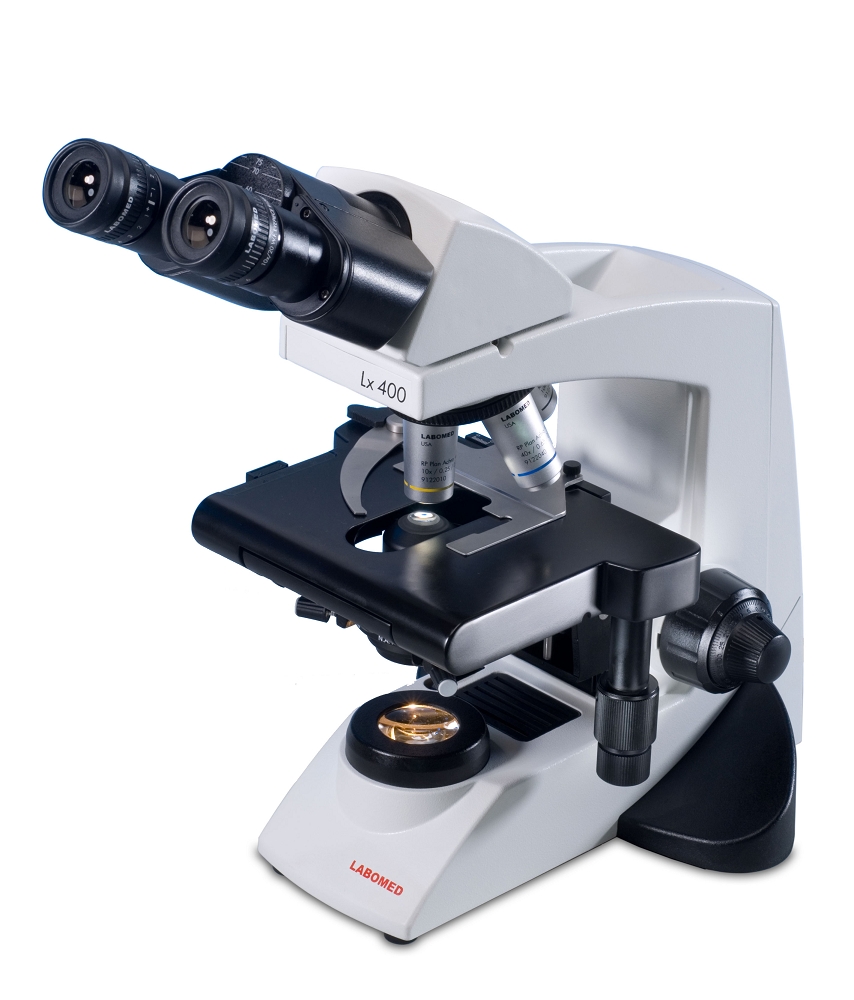 Thị kính
Vật kính
Kẹp giữ mẫu
Thân kính
Bàn kính
Núm chỉnh thô
Gương phản chiếu ánh sáng
Núm chỉnh tinh
Chân kính
Hoạt động nhóm
CÁCH SỬ DỤNG KÍNH HIỂN VI QUANG HỌC
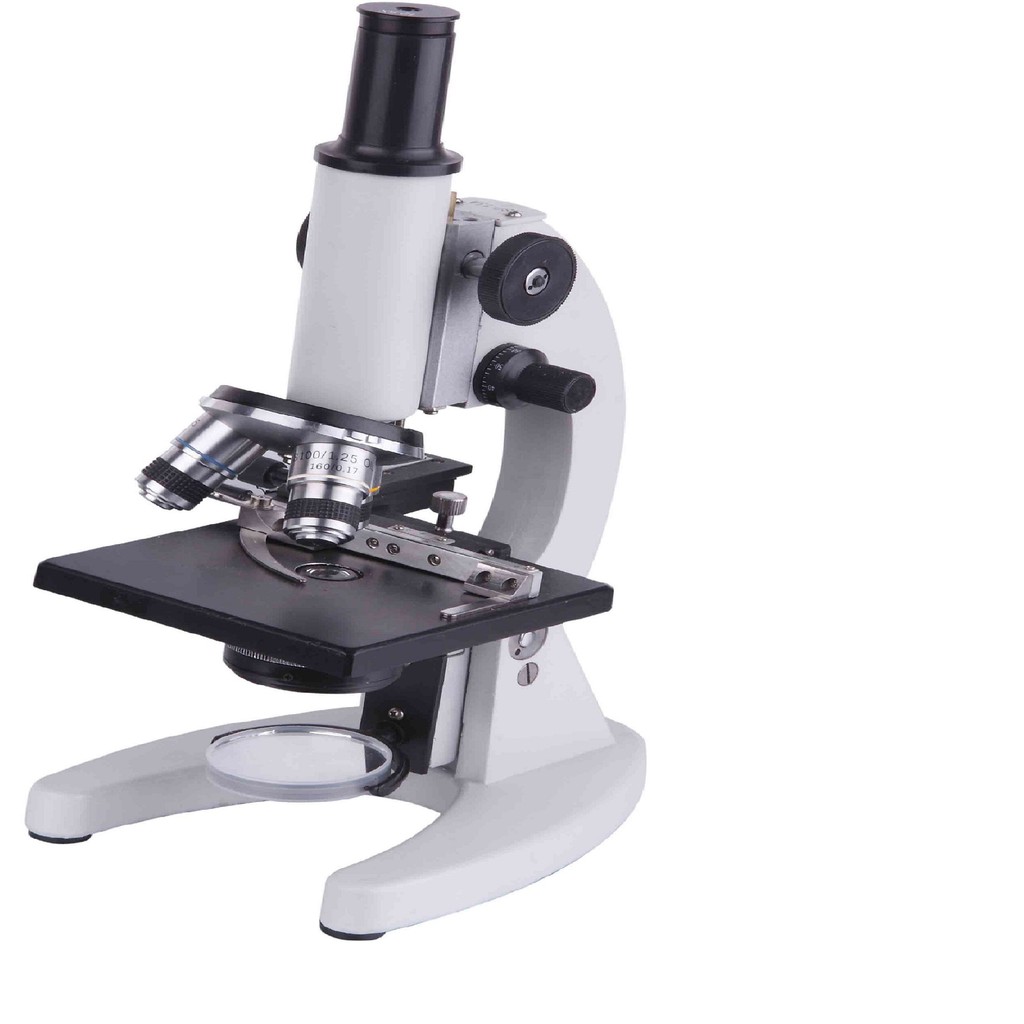 Hoạt động nhóm trong thời gian 10 phút, thực hiện nhiệm vụ và hoàn thành PHIẾU HỌC TẬP SỐ 2.
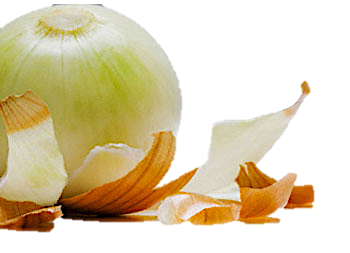 Hoạt động nhóm
CÁCH SỬ DỤNG KÍNH HIỂN VI QUANG HỌC
Bước 3
Bước 5
Bước 2
Bước 1
Bước 4
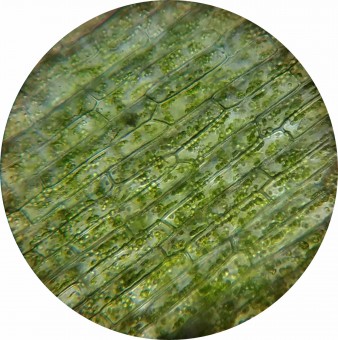 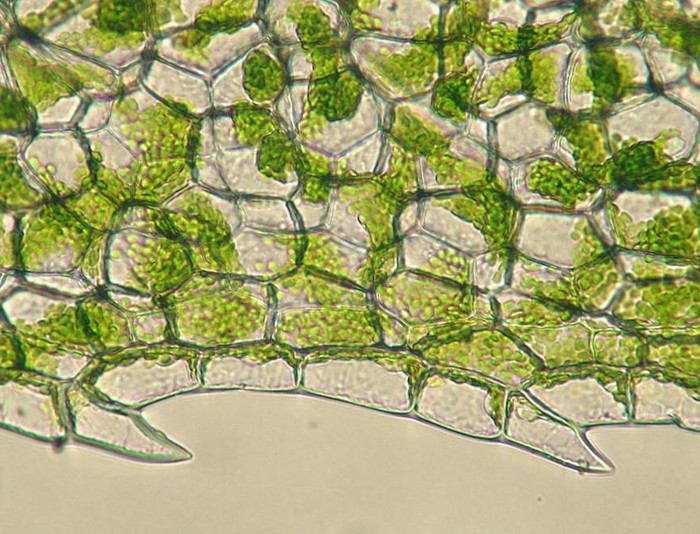 Tế bào lá cây
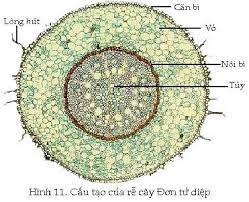 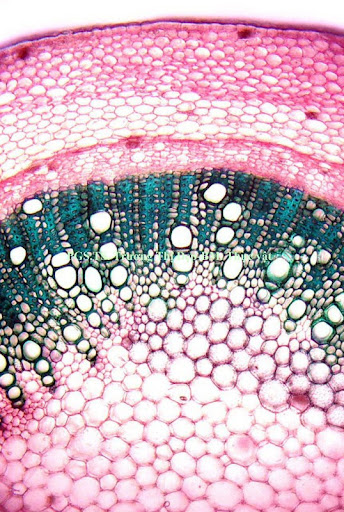 Tế bào rễ cây, thân cây
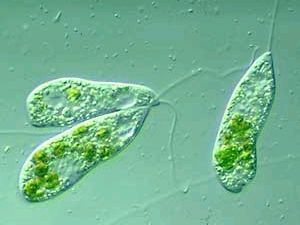 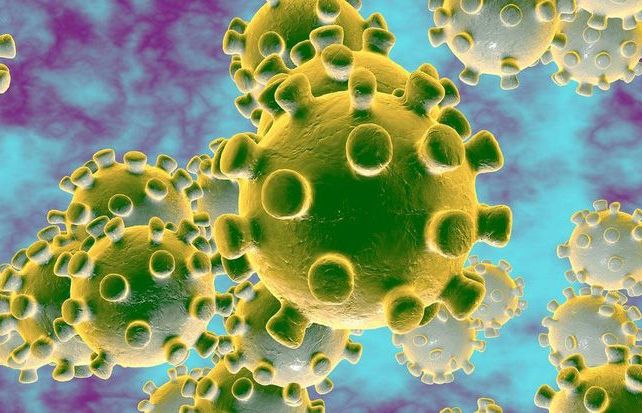 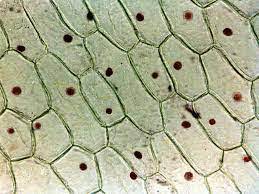 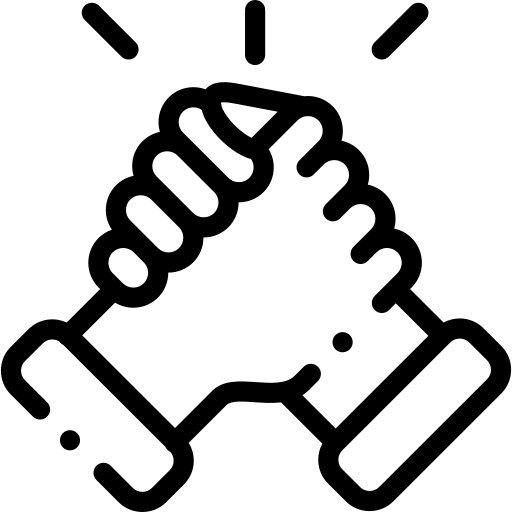 Hoạt động nhóm đôi
CÁCH BẢO QUẢN KÍNH HIỂN VI QUANG HỌC
Thảo luận nhóm đôi trong thời gian 3 phút, nêu những điều cần chú ý trong cách bảo quản (khi di chuyển, sử dụng, vệ sinh, cất giữ) kính hiển vi quang học.
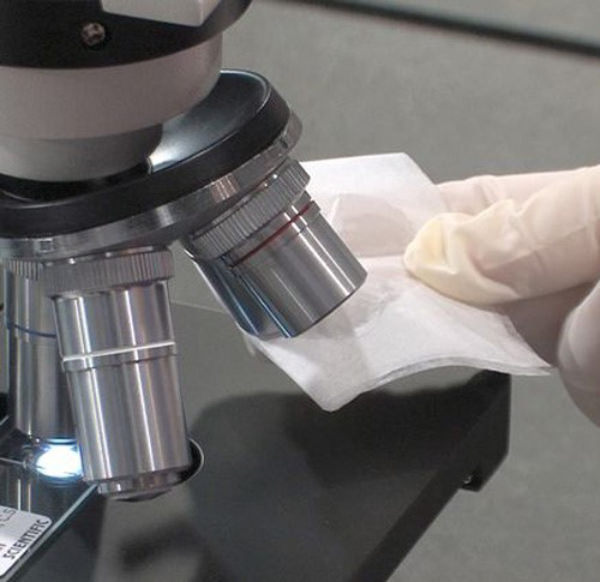 START TIMER
3 : 00
2 : 59
2 : 58
2 : 57
2 : 56
2 : 55
2 : 54
2 : 53
2 : 52
2 : 51
2 : 50
2 : 49
2 : 48
2 : 47
2 : 46
2 : 45
2 : 44
2 : 43
2 : 42
2 : 41
2 : 40
2 : 39
2 : 38
2 : 37
2 : 36
2 : 35
2 : 34
2 : 33
2 : 32
2 : 31
2 : 30
2 : 29
2 : 28
2 : 27
2 : 26
2 : 25
2 : 24
2 : 23
2 : 22
2 : 21
2 : 20
2 : 19
2 : 18
2 : 17
2 : 16
2 : 15
2 : 14
2 : 13
2 : 12
2 : 11
2 : 10
2 : 09
2 : 08
2 : 07
2 : 06
2 : 05
2 : 04
2 : 03
2 : 02
2 : 01
2 : 00
1 : 59
1 : 58
1 : 57
1 : 56
1 : 55
1 : 54
1 : 53
1 : 52
1 : 51
1 : 50
1 : 49
1 : 48
1 : 47
1 : 46
1 : 45
1 : 44
1 : 43
1 : 42
1 : 41
1 : 40
1 : 39
1 : 38
1 : 37
1 : 36
1 : 35
1 : 34
1 : 33
1 : 32
1 : 31
1 : 30
1 : 29
1 : 28
1 : 27
1 : 26
1 : 25
1 : 24
1 : 23
1 : 22
1 : 21
1 : 20
1 : 19
1 : 18
1 : 17
1 : 16
1 : 15
1 : 14
1 : 13
1 : 12
1 : 11
1 : 10
1 : 09
1 : 08
1 : 07
1 : 06
1 : 05
1 : 04
1 : 03
1 : 02
1 : 01
1 : 00
0 : 59
0 : 58
0 : 57
0 : 56
0 : 55
0 : 54
0 : 53
0 : 52
0 : 51
0 : 50
0 : 49
0 : 48
0 : 47
0 : 46
0 : 45
0 : 44
0 : 43
0 : 42
0 : 41
0 : 40
0 : 39
0 : 38
0 : 37
0 : 36
0 : 35
0 : 34
0 : 43
0 : 32
0 : 31
0 : 30
0 : 29
0 : 28
0 : 27
0 : 26
0 : 25
0 : 24
0 : 23
0 : 22
0 : 21
0 : 20
0 : 19
0 : 18
0 : 17
0 : 16
0 : 15
0 : 14
0 : 13
0 : 12
0 : 11
0 : 10
0 : 09
0 : 08
0 : 07
0 : 06
0 : 05
0 : 04
0 : 03
0 : 02
0 : 01
0 : 00
TIME’S UP!
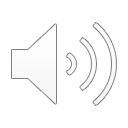 5
7
1
0
2
9
6
10
8
3
4
LUYỆN TẬP
Câu 1
Khả năng phóng to ảnh của vật 
bằng kính hiển vi là
A. 3 – 20 lần.					B. 10 – 20 lần.
C. 20 – 100 lần.				D. 40 – 3000 lần.
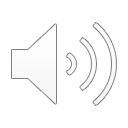 5
7
1
0
2
9
6
10
8
3
4
LUYỆN TẬP
Câu 2
Hệ thống quan trọng nhất của kính hiển vi là
hệ thống phóng đại.				
hệ thống giá đỡ.
hệ thống chiếu sáng.
hệ thống điều chỉnh độ dịch chuyển của ống kính.
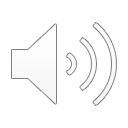 5
7
1
0
2
9
6
10
8
3
4
LUYỆN TẬP
Câu 3
Khi quan sát vật mẫu, tiêu bản được 
đặt lên bộ phận nào của kính hiển vi?
A. Vật kính.				B. Thị kính.
C. Bàn kính.				D. Chân kính.
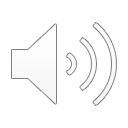 5
7
1
0
2
9
6
10
8
3
4
LUYỆN TẬP
Câu 4
Chọn từ thích hợp để điền vào chỗ chấm trong câu sau:
Trong cấu tạo của kính hiển vi, … là bộ phận để mắt nhìn vào khi quan sát vật mẫu.
A. vật kính.				B. thị kính.
C. bàn kính.				D. chân kính.
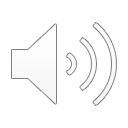 5
7
1
0
2
9
6
10
8
3
4
LUYỆN TẬP
Câu 5
Khi sử dụng và bảo quản 
kính hiển vi, chúng ta cần lưu ý điều gì?
A. Khi vặn ốc to để đưa vật kính đến gần tiêu bản cần cẩn thận không để mặt của vật kính chạm vào tiêu bản.
B. Khi di chuyển kính thì phải dùng cả 2 tay: một tay đỡ chân kính, một tay cầm chắc thân kính.
C. Sau khi dùng cần lấy khăn bông sạch lau bàn kính, chân kính, thân kính.
D. Tất cả các phương án trên.
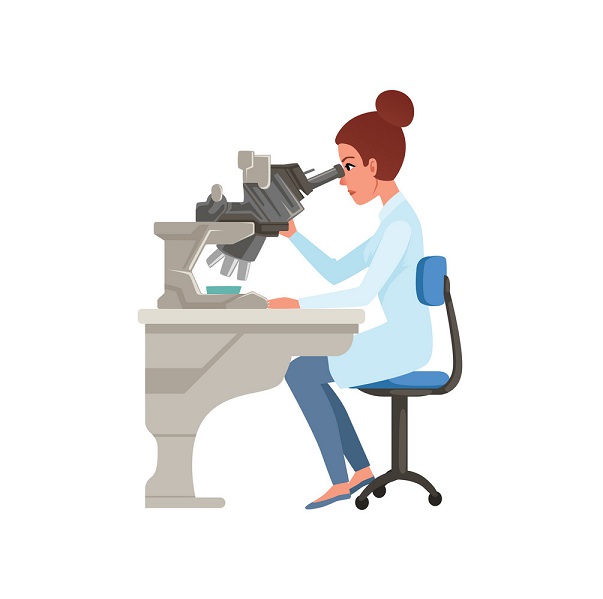 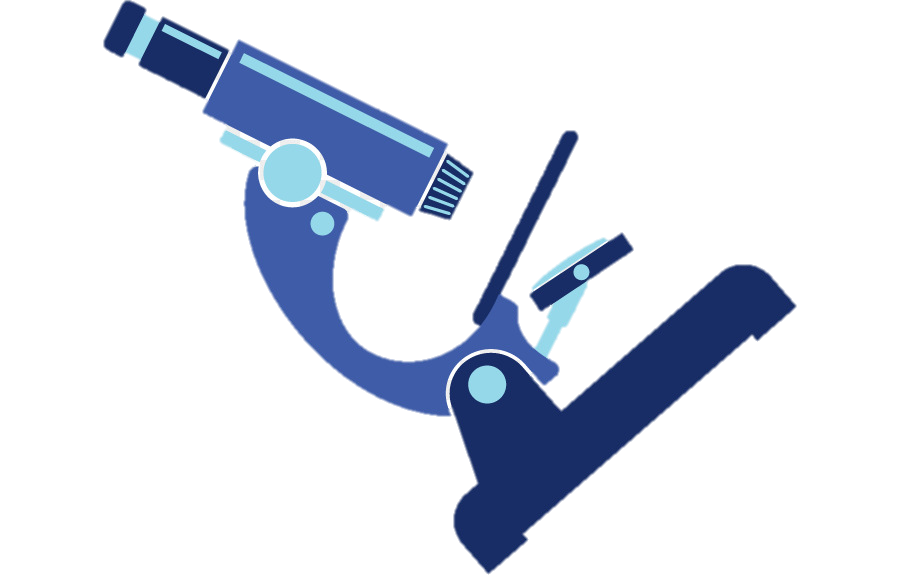 VẬN DỤNG
Sử dụng kính hiển vi quang học để quan sát mẫu vật thịt quả cà chua/ lá cây/ hạt cát/ cây nấm, hãy vẽ lại và mô tả hình ảnh quan sát được.